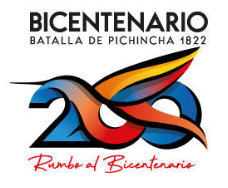 ASIGNACIÓN DE RECURSOS PARA EMASEO EP EN CUMPLIMIENTO A LA SENTENCIA DE PAGO AL CONSORCIO QUITO LIMPIO
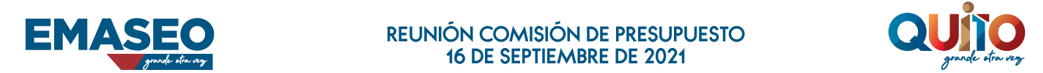 1
ANTECEDENTES
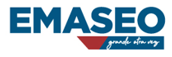 El 30 de enero de 2003, EMASEO y el Consorcio “Quito Limpio” suscribieron el "CONTRATO DE PRESTACIÓN DE SERVICIOS DE ASEO EN LAS ZONAS SUR Y CENTRO DE LA CIUDAD DE QUITO", con una duración de 89 meses, hasta el 30 de junio de 2010.

En abril de 2005, los pobladores del Barrio La Forestal, obligaron al cierre de la ET1, por problemas de índole sanitaria. En consecuencia, se declaró en Emergencia al DMQ y se dispuso al Consorcio que efectúe la descarga de los desechos en la ET2 o Zámbiza. La ET2 queda ubicada 23.06 Km de distancia de ET1, sitio contractualmente fijado para el desalojo de los residuos sólidos. Esta distancia recorrida por los recolectores generó un valor adicional por cada tonelada trasportada al que se le denominó sobreacarreo (nueva ruta de transporte).

La Ley de Contratación Pública, vigente a la fecha en que se generó el servicio, no contemplaba la suscripción de contratos complementarios, por lo que, en principio, para proceder con el pago de éste servicio extracontractual, el Directorio de la EMASEO, en el mes de junio de 2005 autorizó la suscripción de convenios de pago y fijó el valor que se pagaría por la nueva ruta de transporte (USD. 12) por cada tonelada de basura transportada desde la ET1 a la ET2.

En 2010, el Consorcio demandó por USD 12 millones a EMASEO EP por la cancelación del Segundo Convenio de Pago No. 001-07 de 18 de diciembre de 2007, relacionado con el servicio de sobreacarreo del periodo entre el 1 de marzo de 2006 y el 30 noviembre de 2007 -supuestamente incumplido parcialmente- más intereses, perjuicios, costas y honorarios.
2
ANTECEDENTES
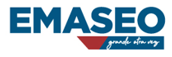 El 28 de junio de 2012, EMASEO EP perdió el proceso judicial y fue notificada con la sentencia dictada por la Primera Sala del Tribunal Distrital No. 1, en la causa que resolvió desechar las excepciones formuladas por la Empresa. La sentencia ordenó que se cumplan y ejecuten las obligaciones nacidas del Convenio No. 001-07.

El 17 de agosto de 2012, EMASEO EP presentó un recurso de casación en contra de la sentencia dictada, mismo que fue admitido a trámite por estar debidamente sustentado.

El 10 de junio de 2014 se notificó la sentencia de casación, mediante la cual no se casó la sentencia de 28 de junio de 2012, expedida por la Primera Sala del Tribunal Contencioso Administrativo, pese a que se admitieron a trámite las causales respectivas.
 
El 09 de diciembre de 2014, los Jueces de la Corte Constitucional inadmitieron la acción extraordinaria de protección interpuesta por EMASEO EP, a través de los abogados externos contratados por la Empresa.

Mediante auto de 23 de marzo de 2015, el Tribunal Contencioso Administrativo dispuso a EMASEO EP ejecutar la sentencia y, pagar conforme aquella mandaba, para luego nombrar un perito que liquide daños y perjuicios.
 
Es así que, en julio de 2015, el primer peritaje designado para liquidar la sentencia, estableció un valor de USD 7’023.271,88, incluyendo el periodo contemplado desde el 01 de diciembre de 2007 hasta el 20 de julio de 2008.
3
ANTECEDENTES
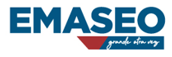 Una vez que se presentaron las impugnaciones al primer informe pericial, se aclaró el análisis el 19 de agosto de 2015 y antes de que los jueces resuelvan el trámite de error esencial, el Perito disminuyó en USD 4’342.211,57 el rubro primigeniamente calculado, dando un total de USD 2’681.060,31 a favor del Consorcio Quito Limpio.

El segundo peritaje fue dado a conocer a las partes procesales mediante providencia de 23 de noviembre de 2015, mismo que estableció un valor total de USD 9.261.957,27. Ante la declaración de error esencial efectuada por los jueces respecto del segundo informe pericial, el 22 de abril de 2016 se agregó al proceso el tercer peritaje, que llegó a determinar el valor de USD 9’348.134,46. Mediante escrito de 29 de abril de 2016, EMASEO EP solicitó por cuarta vez que se corrija el informe del perito.  

Mediante Mandamiento de pago de 31 de enero de 2017, el Tribunal Contencioso Administrativo determinó la existencia de error esencial, sin embargo, negó el pedido de designación de nuevo Perito, considerando que el informe pericial es un instrumento auxiliar del juez. Por lo tanto, el Tribunal procedió a liquidar al Consorcio Quito Limpio, siendo ellos quienes directamente establecieron el valor de USD 3.519.134,39.
 
En providencia de 21 de mayo de 2018, el Tribunal aceptó el recurso horizontal de aclaración y ampliación propuesto por el Consorcio Quito Limpio y ordenó a EMASEO EP, el pago de USD 5.306.827,78 a favor del Consorcio, valor que incluía los intereses legales y el 5% ordenado como valor del perjuicio ocasionado.
4
ANTECEDENTES
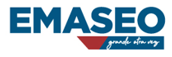 El 29 de mayo de 2018, el Consorcio Quito Limpio interpuso un recurso de casación en contra del auto de 31 de enero de 2017 (mandamiento de ejecución), que fue concedido y remitido a la Corte Nacional de Justicia el 19 de junio de 2018.

El 08 de abril de 2019 se emitió sentencia dentro del recurso de casación interpuesto por el Consorcio Quito Limpio, aceptándolo y, conforme al artículo 76, numeral 7, literal l) de la Constitución de la República, en concordancia con el artículo 130, numeral 4 del Código Orgánico de la Función Judicial, se declaró la nulidad del auto de 31 de enero de 2017.

El 27 de junio de 2019 se aceptó el recurso de aclaración y ampliación propuesto por el Consorcio Quito Limpio, disponiéndose que el Tribunal Distrital de lo Contencioso Administrativo con sede en el DMQ, al momento de resolver deberá tener en cuenta en el rubro de sobreacarreo, la fórmula del considerando noveno de la Sentencia de 28 de junio de 2012, en los dos períodos; y, en el rubro de retorno, tener en cuenta la fórmula del considerando décimo de la sentencia de 28 de junio de 2012, en los 2 períodos: número de viajes, precio unitario (0,22), distancia (23 km) y volumen de capacidad vacía del vehículo (m3). Es decir que la resta de distancia contemplada en el contrato original aplica únicamente para el cálculo del rubro de sobreacarreo y no para el retorno, conforme lo ordena la sentencia de 28 de junio de 2012. El recurso de aclaración y ampliación presentado por EMASEO fue inadmitido.
5
ANTECEDENTES
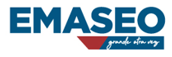 El 07 de agosto de 2019 el Tribunal Distrital de lo Contencioso Administrativo dictó un mandamiento de ejecución a través del que obligó a EMASEO EP, en el plazo de 30 días, a pagar a favor del Consorcio, la suma de USD 10.878.082,80.

EMASEO EP presentó el correspondiente recurso de casación en contra del mandamiento de ejecución dictado el 07 de agosto de 2019, con el objeto de que este auto sea declarado nulo por la Sala Especializada de lo Contencioso Administrativo de la Corte Nacional de Justicia. 

El citado recurso de casación fue admitido a trámite, y las partes procesales fueron convocadas a audiencia en estrados donde se escucharon sus argumentos; pese a aquello, la Corte Nacional de Justicia, mediante sentencia de 29 de junio de 2020, consideró que el auto emitido el 07 de agosto de 2019 no ha incurrido en ninguna vulneración a la ley, y ratificó que EMASEO EP debe pagar al Consorcio “Quito Limpio” la cantidad de USD. 10.878.082,80.

Con esta resolución se agotó la vía ordinaria en lo que respecta a posibles impugnaciones a presentarse en contra de la sentencia dictada en 2012, adversa a los intereses patrimoniales de EMASEO EP, por lo que el único mecanismo impugnatorio permitido es una acción extraordinaria de protección, presentada por EMASEO EP y que ya fue inadmitida por parte de la Corte Constitucional.
6
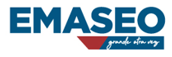 ANTECEDENTES
DETALLE DE LOS VALORES A CANCELAR SENTENCIA JUDICIAL
En USD
Fuente: Informe Jurídico: Juicio que EMASEO EP mantiene con el Consorcio QUITO LIMPIO. Abril 2021.
7
SITUACIÓN FINANCIERA DE EMASEO EP
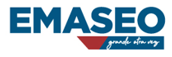 EMASEO EP: Cédula presupuestaria de ingresos
Devengado al 31 de Agosto de 2021 -  En USD
9
8
SITUACIÓN FINANCIERA DE EMASEO EP
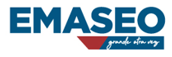 EMASEO EP: Cédula presupuestaria de gastos
Devengado al 31 de Agosto de 2021 -  En USD
9
CONCLUSIONES
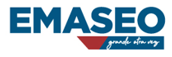 EMASEO EP no cuenta con los recursos económicos para cumplir con esta obligación nacida de una sentencia expedida en el año 2012. 

La última sentencia expedida de 29 de junio de 2020 no admite impugnación por ninguna vía, motivo por el que EMASEO EP está obligada a cumplir con el mandato judicial. 

Una vez que la sentencia entró en fase de ejecución, los jueces del Tribunal Distrital de lo Contencioso Administrativo previnieron a esta Empresa Pública, que en el caso de que no se cancelen las obligaciones de manera inmediata impondrían una multa diaria y enviarían el expediente hacia la Fiscalía General del Estado, con el objetivo de que se inicie un proceso penal en contra de los servidores por motivo de un presunto incumplimiento de decisiones de autoridad.

Por lo expuesto, se solicita a la Comisión de Presupuesto apruebe el financiamiento de esta sentencia con recursos del Presupuesto del  Municipio del DMQ, en cumplimiento de la sentencia emitida por la Corte Nacional de Justicia el 29 de junio de 2020, que ratifica el pago de      USD 10.878.082,80 al Consorcio “Quito Limpio”.
10